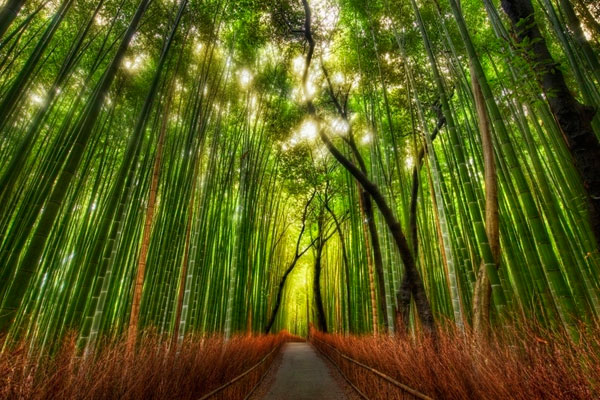 ЖИВОТНЫЕ ЖАРКИХ СТРАН
Царь зверей раскатисто рычит,Всех зверей собрать спешит,На камень грациозно сев,Скажите, кто же это - ...
лев
Идет с бархана на барханДвугорбый желтый великан.Нести поклажу – тяжкий трудВ пустыне может лишь …
ВЕРБЛЮД
В Африке толстяк живёт,
У него огромный рот,
В зной весь день сидит в воде,
Думает лишь о еде,
Травку тоннами жуёт.
Ненасытный ...
БЕГЕМОТ
По лужайке целый час Бегает игриво Полосатенький матрас С хвостиком и гривой.
ЗЕБРА
Он огромней всех на суше.У него большие уши.Он чудесным шлангом–носомМожет с пальм срывать кокосы.Издаёт он трубный глас.С ним встречались вы не разВ цирке или зоопарке.А живёт он в странах жаркихИ на острове Цейлон.Угадали? Это ...
СЛОН
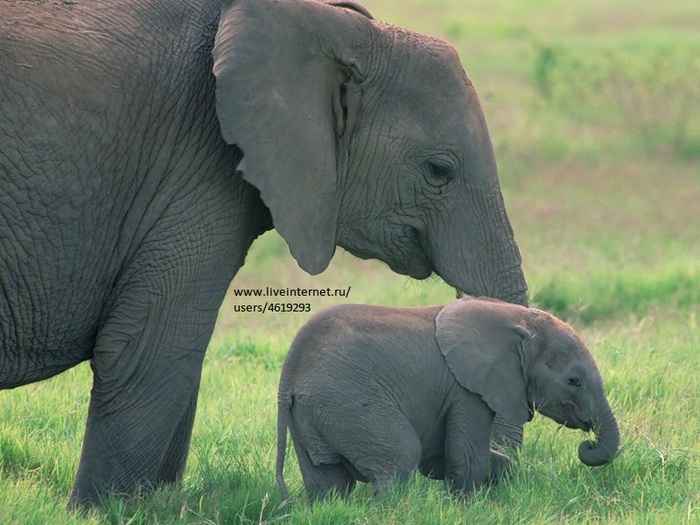 Длинноногий, горделивый,Важный и неторопливый.Шею длинную он носит,И листву, как траву "косит".Кто ответит, будет прав-Это дядюшка …
ЖИРАФ
За добычей кошка этаПо саванне мчит ракетой.Ей не страшен солнца жар,Эта кошка…
ЯГУАР
Изящна, красива, сильна и ловка, Легендами издавна окружена. Глаза изумрудами ярко горят, К ним так подходит чёрный наряд.
ПАНТЕРА
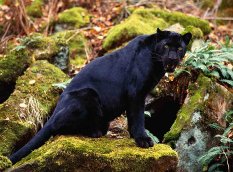 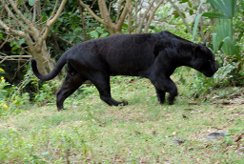 Безобиден, травояден,Нет полос на шкуре, пятен.Сумка есть и длинный хвост,Плюс к тому немалый рост.Он подвижен, быстроног,Целый день скакать бы мог.Австралийскую жаруЛюбит рыжий…
КЕНГУРУ
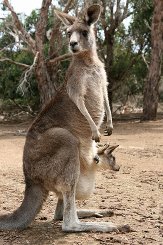 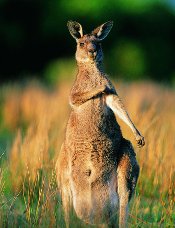 На забавную игрушкуНеизменно он похож.Симпатичная зверюшка,Очень мягок и пригож!Его лакомство – бамбук.Любит он его жевать.И очки такие носит,Что не нужно протирать.
ПАНДА
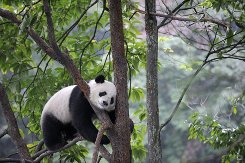 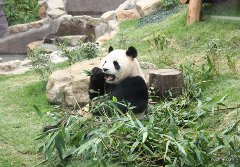